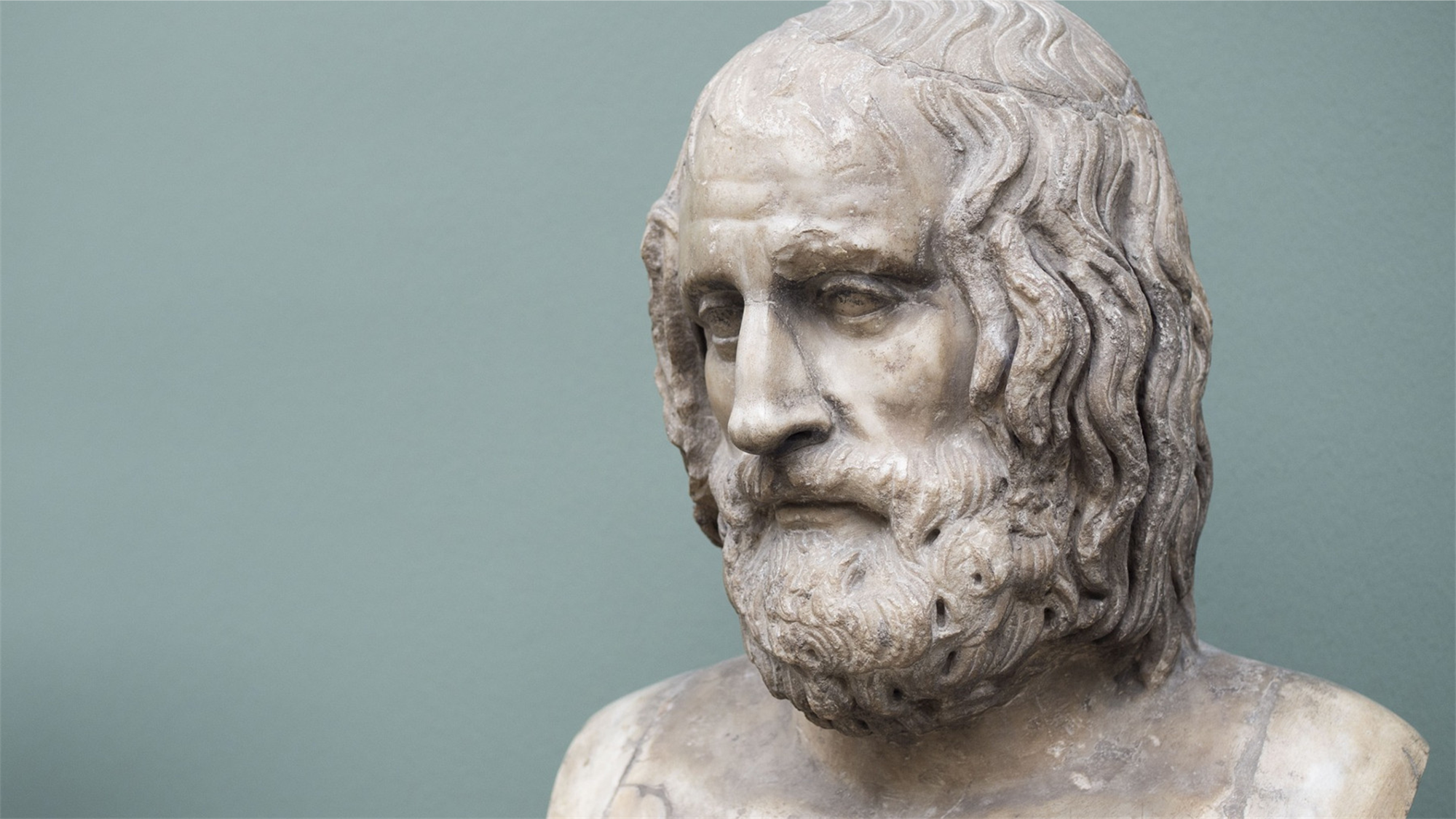 Euripide
Le tragicommedie
La fama postuma di euripide
Solo quattro vittorie alle Dionisie
MA POETA PIU’ RIPRESO DAI LATINI E NELLE PITTURE VASCOLARI
FAMA NEL MONDO CRISTIANO (giunti 19 drammi su 92)
La battaglia di salamina (23 settembre 480 a.C.)
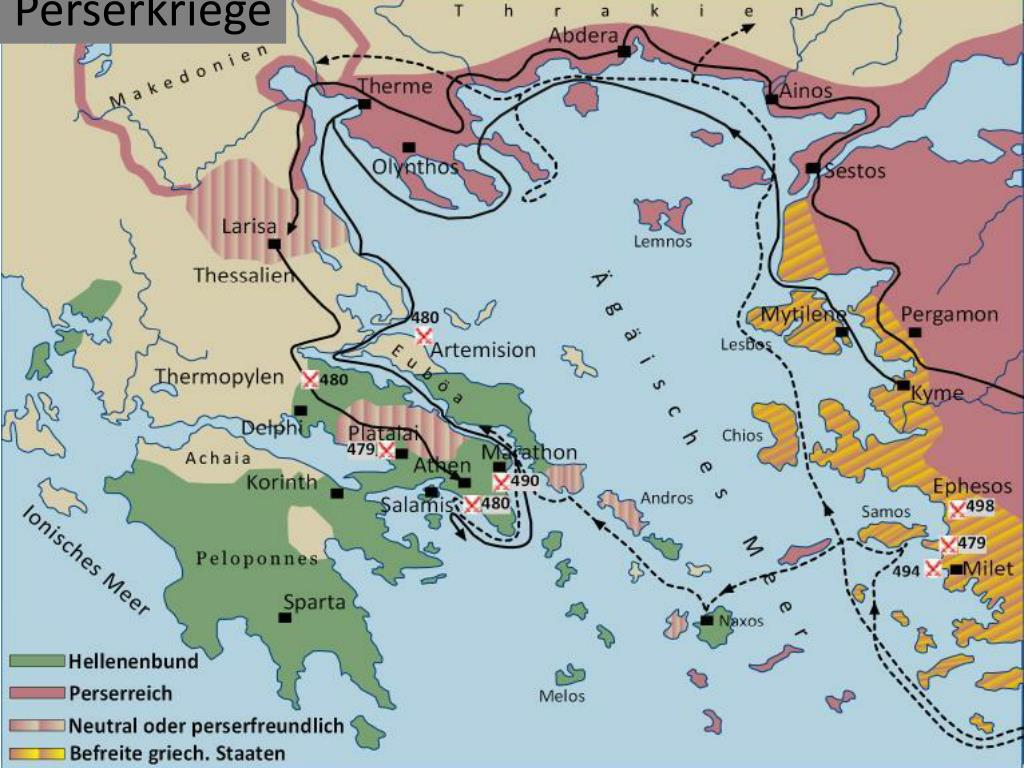 Nascita di Euripide.
Sofocle intona il Peana.
Eschilo combatte
Novità introdotte da euripide
Tragicommedie.
Deus ex machina e critica verso gli dei tradizionali.
Intrecci più complessi (Ifigenia in Tauride, Ione, Elena…).
Il coro perde importanza.